CSNg 2023. gadā – analīze, cēloņsakarības, ceļu satiksmes drošības indikatoru (KPI) izvērtējums
Aivars Aksenoks, CSDD valdes priekšsēdētājs
07.03.2024
Ceļu satiksmes drošības situācijas analīzes veidi
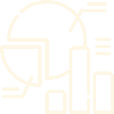 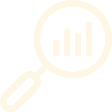 CSNg statistika
CSNg iemeslu padziļināta izpēte
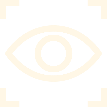 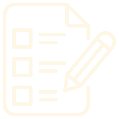 Ceļu satiksmes drošību ietekmējošie faktori - novērojumi
Iedzīvotāju aptaujas par ceļu satiksmi
Ceļu satiksmes drošības indikatoru (KPI) projekti
Projektu mērķis 
iegūt skaidrāku izpratni par satiksmes drošību ietekmējošiem faktoriem (KPI),
harmonizēt KPI ar citām valstīm,
sekot attīstībai savā valstī.
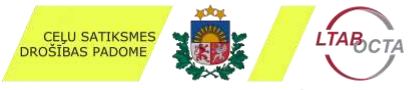 2021. Baseline – 8 indikatori, 19 valstis
2023. Trendline – 8 indikatori, 19 valstis
2023. ESRA – aptauja, 39 valstis no 5 kontinentiem
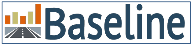 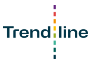 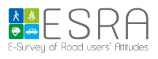 https://baseline.vias.be/
https://www.esranet.eu/ 
https://trendlineproject.eu/
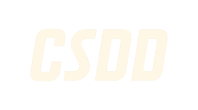 Satiksmes drošības indikatoru datu ieguve
Novērojumi satiksmē
52 699 novērojumi
19 darba dienas, 8 brīvdienās
Diennakts gaišajā laikā > 300 stundas
63 vietas apdzīvotās vietās (AV),45 vietas ārpus apdzīvotām vietām (AAV)
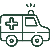 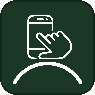 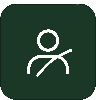 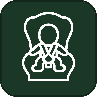 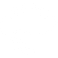 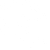 Ātruma mērījumi
AAV – Latvijas Valsts ceļu dati
AV – mērījumi apdzīvotās vietās
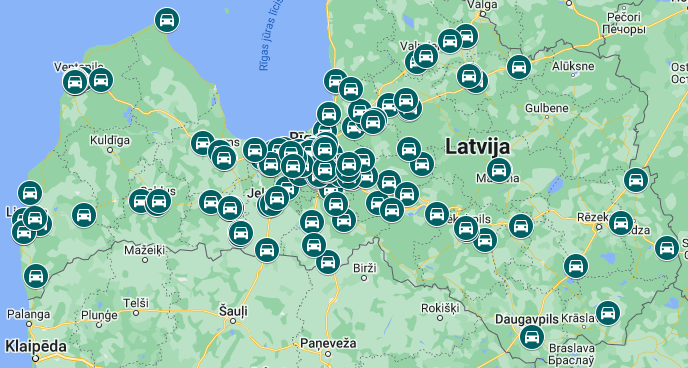 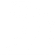 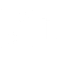 Datubāzes dati
Transportlīdzekļu drošība
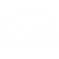 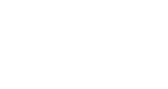 Dati no sadarbības iestādēm
Palīdzības sniegšana CSNg – NMPD
Ceļu infrastruktūras drošība - LVC
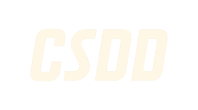 Drošības jostu lietošana
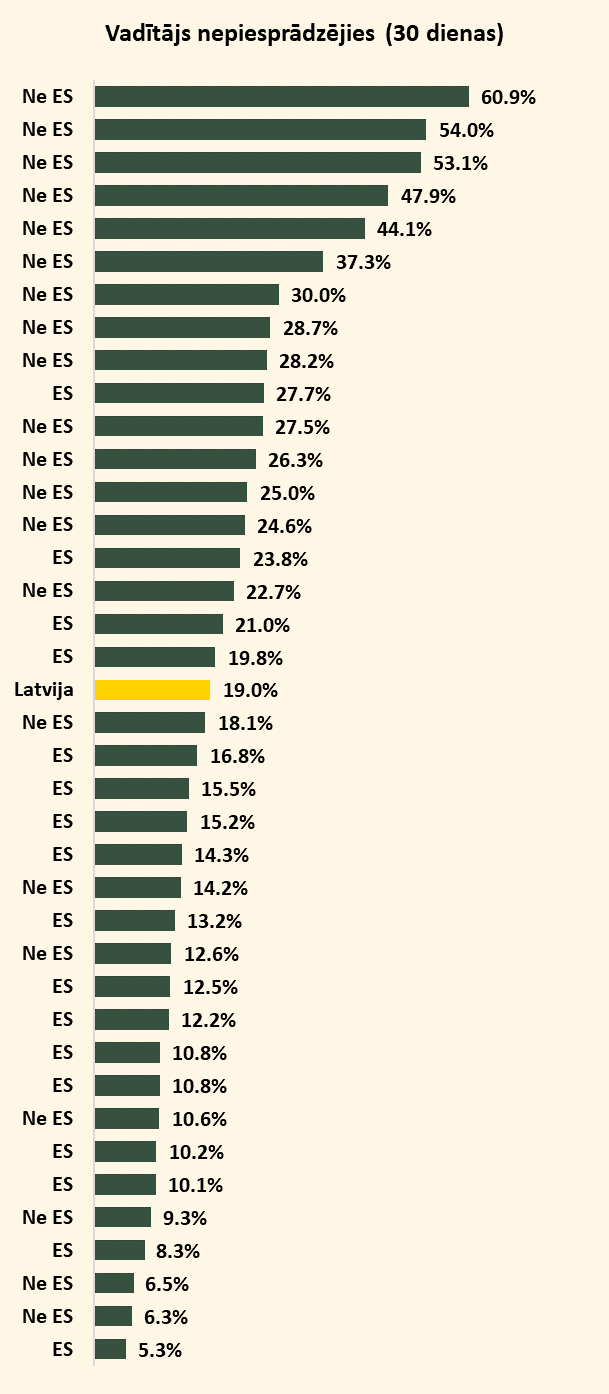 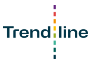 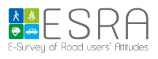 Vadītājs nepiesprādzējies 
(30 dienas)
Vieglajos transportlīdzekļos
Respondenta rīcība pēdējo 30 dienu laikā (vieglie TL)
Jostas lieto
Jostas nelieto
Respondenta viedoklis, cik lielā mērā braukšana bez drošības jostas ir sociāli pieņemama
Komerctransportā
Jostas lieto
Jostas nelieto
Bērnu sēdeklīšu / paliktņu lietošana
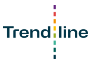 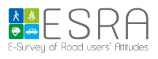 Vedis bērnu bez sēdeklīša
(30 dienas)
Respondenta rīcība pēdējo 30 dienu laikā (vieglie TL)
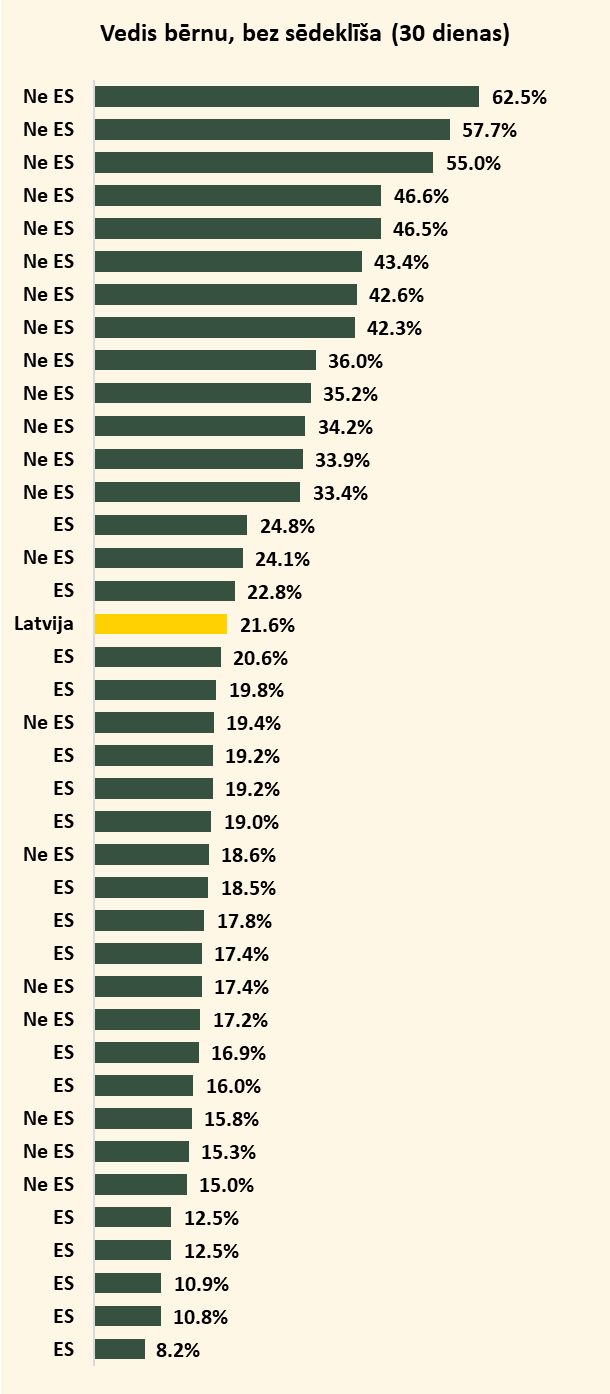 BIS lietošana
Piesprādzēti
Nav piesprādzēti
Respondenta viedoklis, cik lielā mērā braukšana bez jostas / BIS lietošanas ir sociāli pieņemama
Velobraucēju ķiveru lietošana
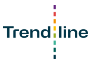 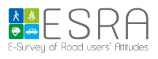 Respondenta rīcība pēdējo 30 dienu laikā
Velobraucēju ķiveru lietošana
Ķiveres lieto
Braucis bez velo ķiveres
Ķiveres nelieto
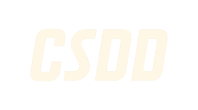 Velobraucēju darbības
Respondenta viedoklis, cik lielā rīcība ir sociāli pieņemama
Respondenta rīcība pēdējo 30 dienu laikā
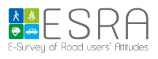 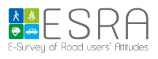 Viedierīču nelietošana braucot
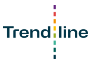 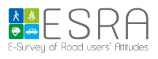 Respondenta rīcība pēdējo 30 dienu laikā
Pie stūres runāja pa telefonu
(30 dienas)
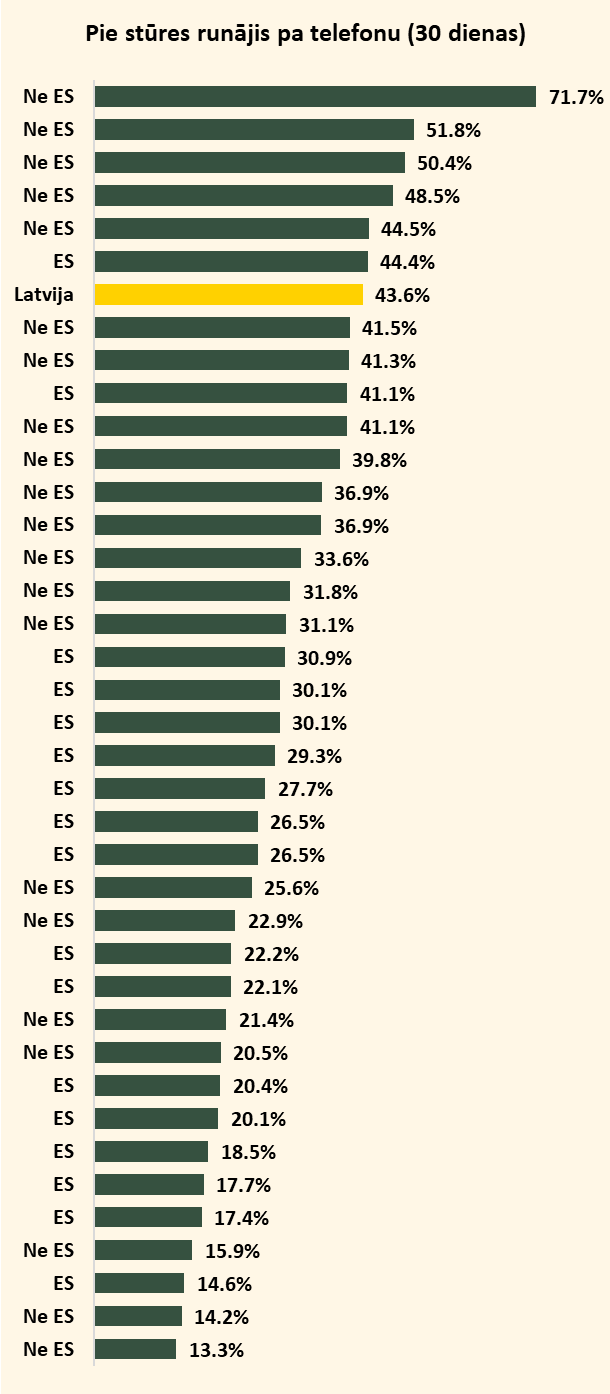 Nelieto viedierīces braucot
Lieto viedierīces braucot
V
Respondenta viedoklis, cik lielā mērā darbība ir sociāli pieņemama
V
V
Transportlīdzekļu vadīšana reibumā
Braucis reibumā
(30 dienas)
Dati par braukšanu reibumā no ESRA pētījuma
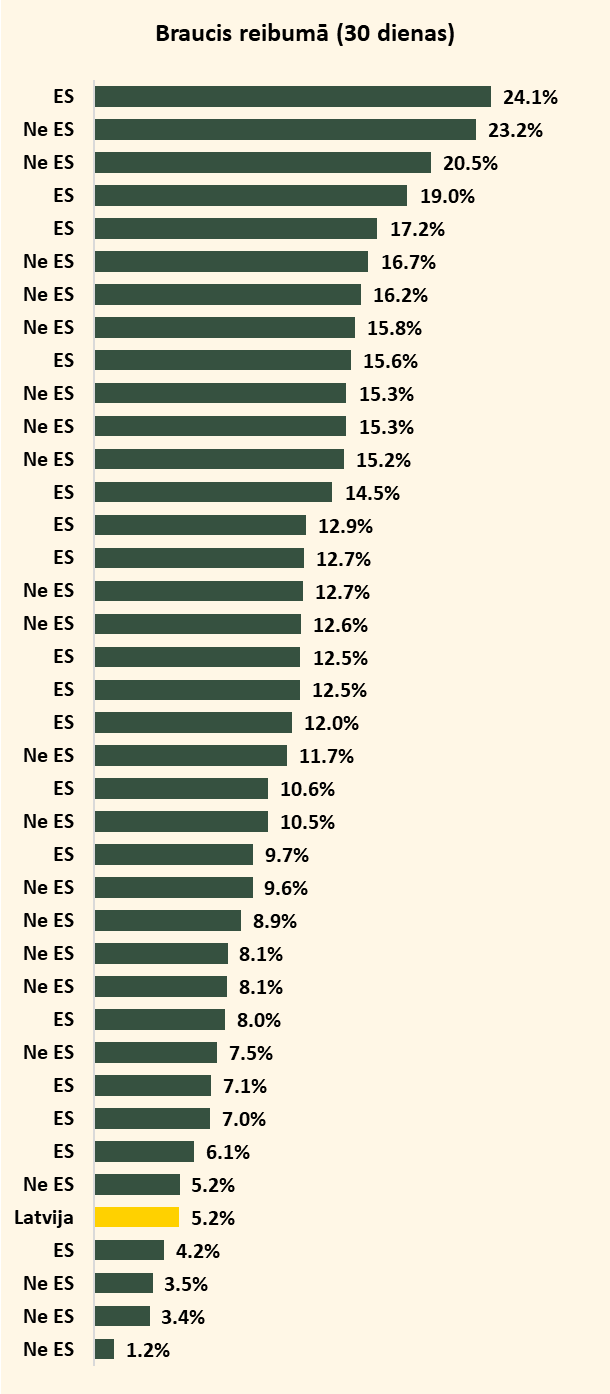 Respondenta rīcība pēdējo 30 dienu laikā
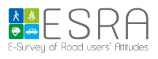 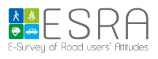 Kāda ir iespējamība, ka tevi kā autovadītāju ceļā pārbaudīs policija?
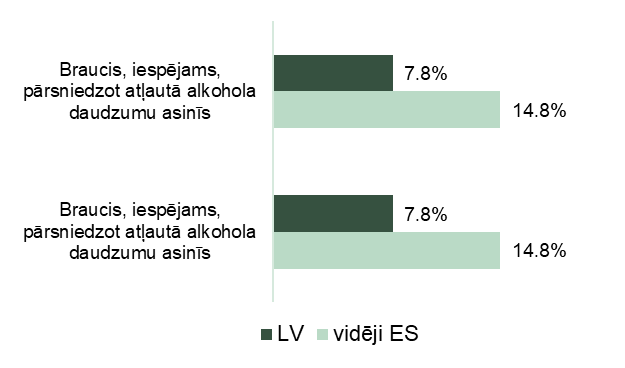 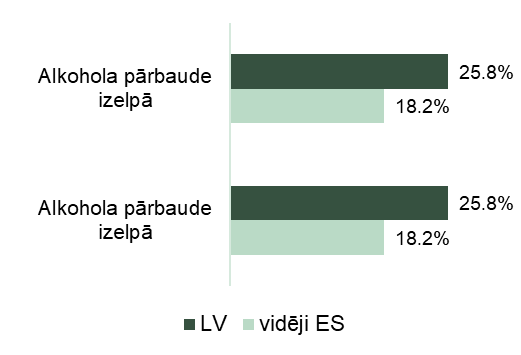 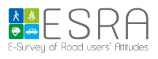 Respondenta viedoklis, cik lielā mērā darbība ir sociāli pieņemama
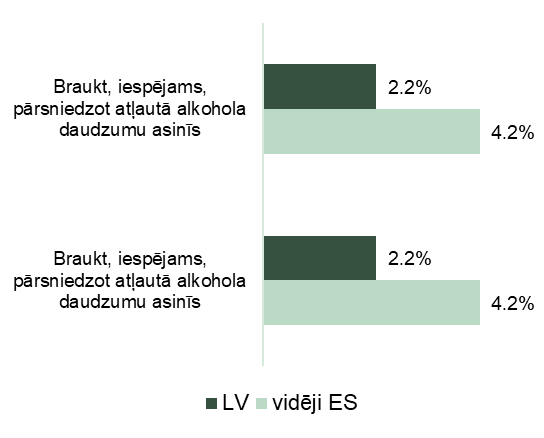 Ātruma ievērošana ārpus apdzīvotām vietām
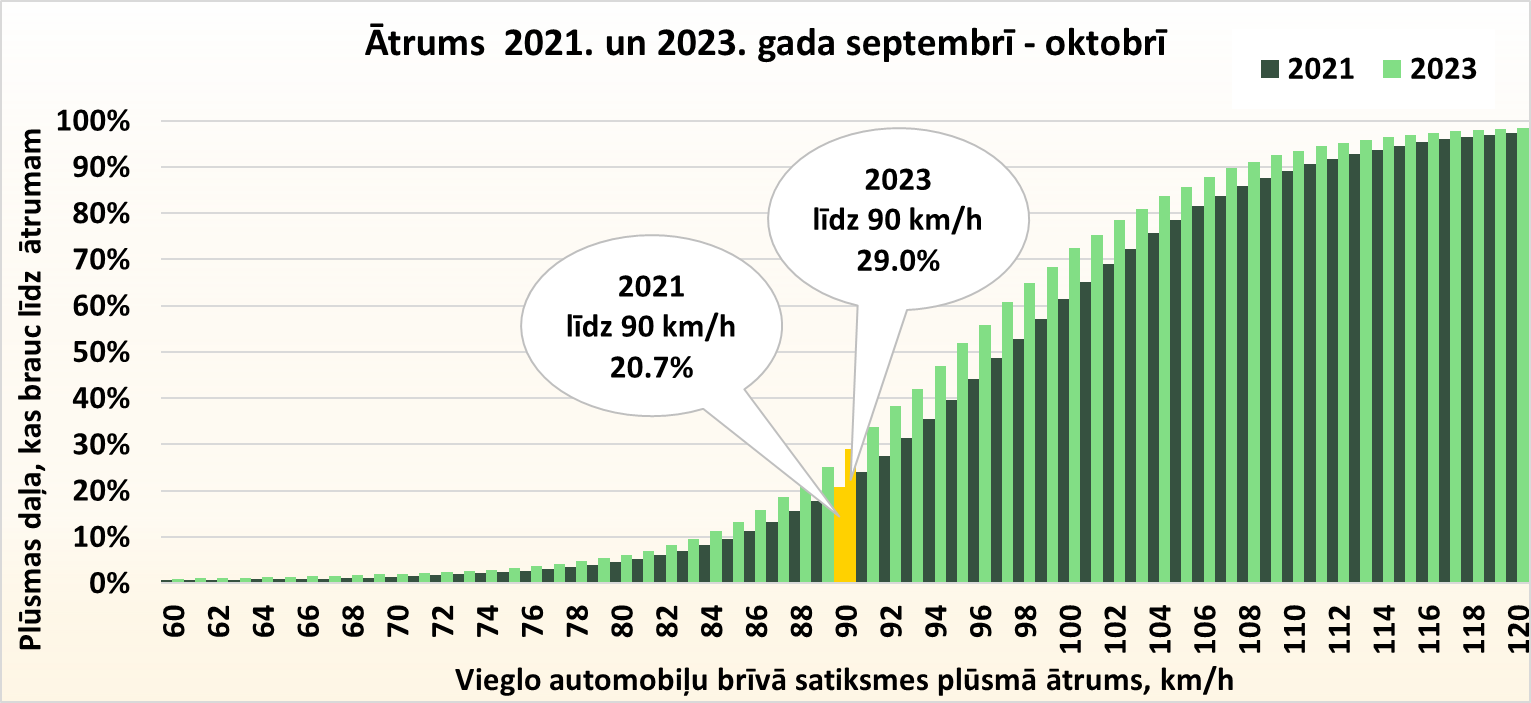 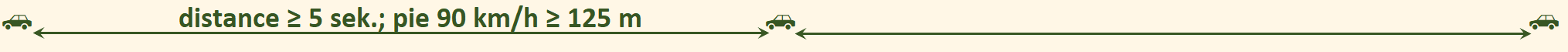 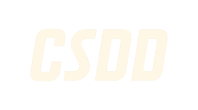 Vietas
10
Ātruma ievērošana apdzīvotās vietās
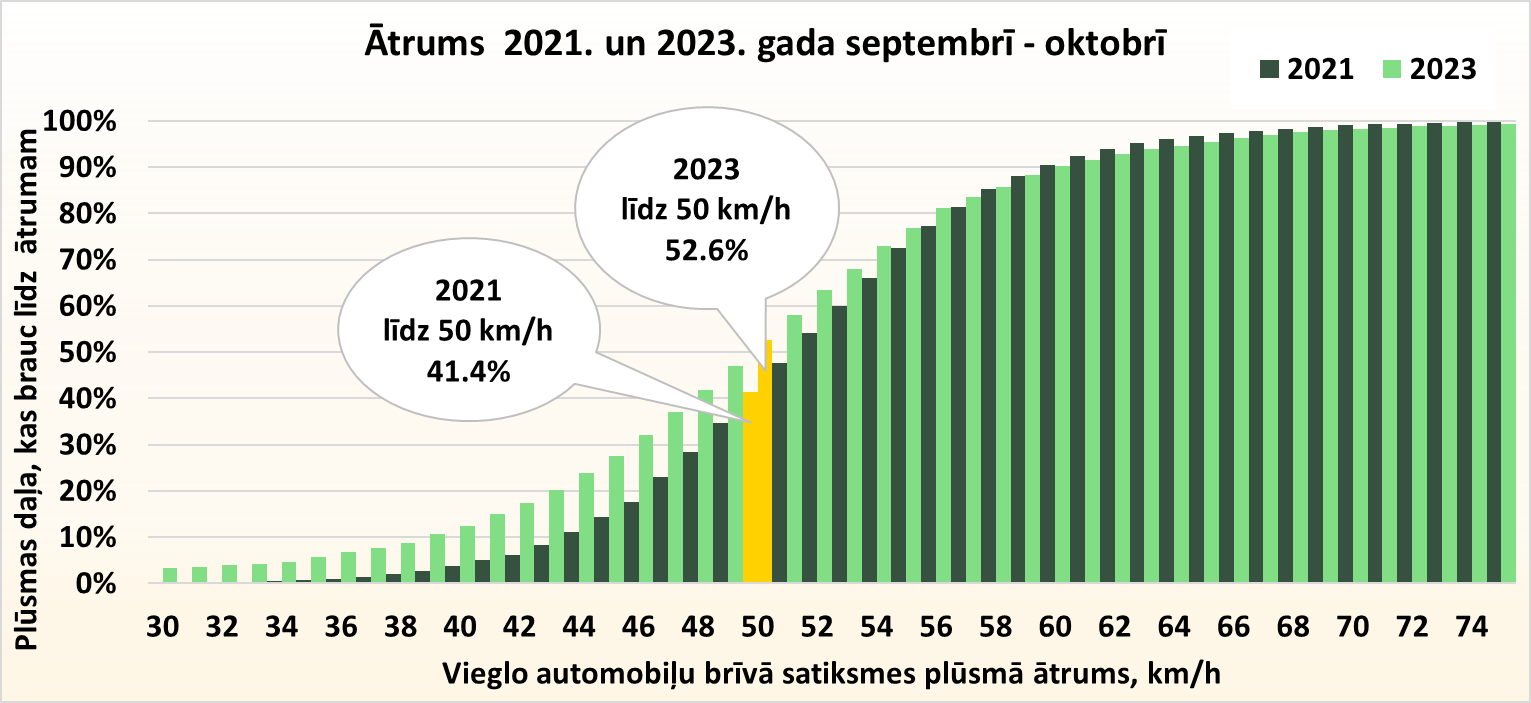 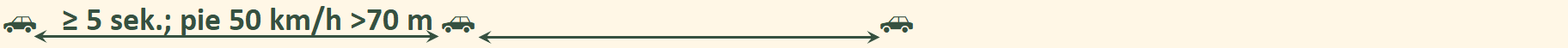 Vietas
20
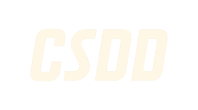 Ātruma ievērošana (ESRA aptauja)
Pārsniedzis ātrumu ĀAV (30 dienas)
Pārsniedzis ātrumu AV (30 dienas)
Respondenta viedoklis, cik lielā mērā darbība ir sociāli pieņemama
Respondenta rīcība pēdējo 30 dienu laikā
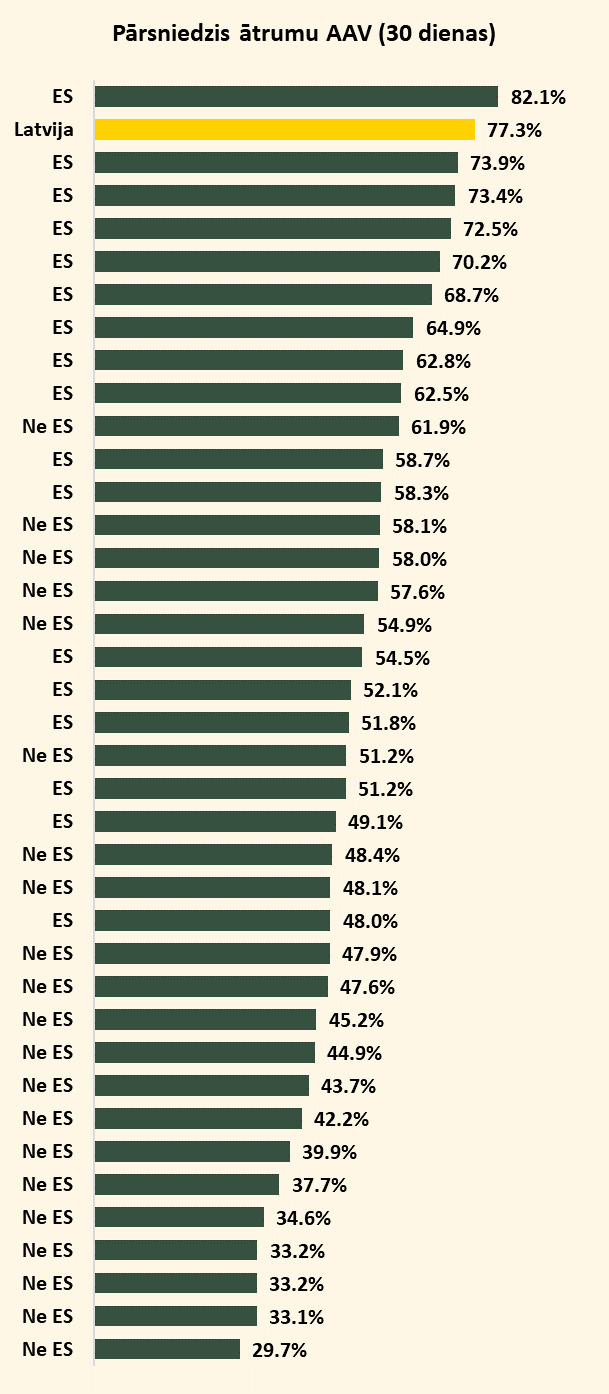 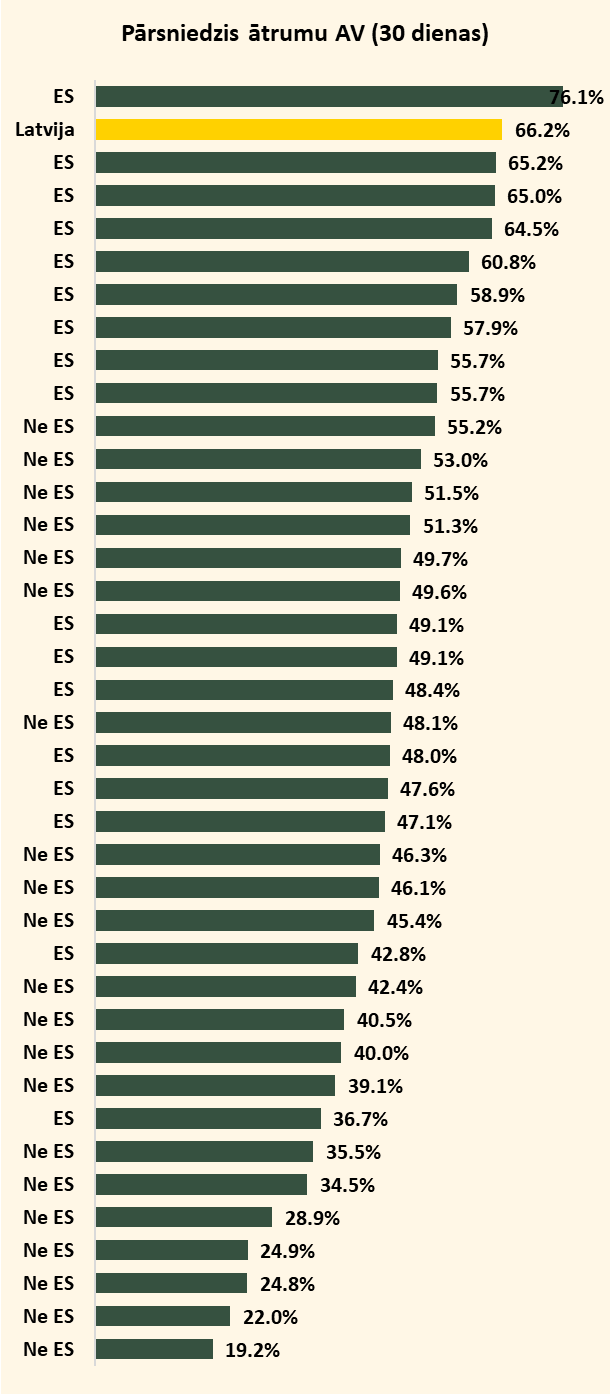 07.03.2024.
CSNg 2023.gadā
Analīze, cēloņsakarības
Ikdienas statistika CSDD mājaslapā
Bojāgājušo skaits no gada sākuma
Slīdošais skaits (no 05.03.2023. līdz 04.03.2024.)
Slīdošais skaits (uz miljonu iedzīvotāju)
Bojāģājušo skaits gados (pēdējo gadu koriģē pēc VP datiem)
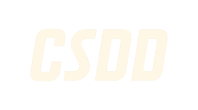 2023. gada CSNg ar bojāgājušiem
Sākotnējā informācija – 149
Koriģēts pēc VP datiem – 142 (132 negadījumos)
16
52
32
14
12%
38%
23%
10%
- negadījumi, kuros ir iesaistīti mopēdi un motocikli
- negadījumi ar komerctransporta iesaisti
- viena transportlīdzekļa negadījumi
negadījumi nav notikuši ceļu satiksmē:
traktortehnika tehnoloģiskā procesā,
iebraukšana ūdenstilpnēs,
kvadricikli, ārpus ceļa,
nolaižot laivu ūdenī,
braucot pa pludmali,
braucot pa lauku.
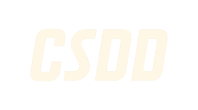 2023. gada CSNg ar bojāgājušiem
Ir palielinājies to negadījumu skaits, kuri ir radušies klaji neievērojot satiksmes noteikumus un kustības drošības principus.
30% no visiem negadījumiem ir ar pazīmēm, kas liecina par atļautā kustības ātruma pārsniegumu vai neatbilstošu kustības ātruma izvēli konkrētajiem ceļa apstākļiem.
Ir vērojama tieša saistība starp transportlīdzekļu vecumu (tehnoloģisko aprīkojumu) un negadījuma sekām.
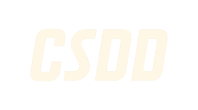 CSNg padziļinātā izpēte
2024.g. pilotprojekts
Izpētei nepieciešama informācija
Informācijas avoti
Ekspertu atzinumi
Tiesu medicīnas atzinumi
Autotehniskie atzinumi
Informācija no medicīnas iestādēm
Grupas iegūtā informācija negadījuma vietā
Dažādu institūciju informācija
Krimināllietas materiāli, t.sk.:
CP protokoli
CSNg sākotnējais apraksts
CSNg shēmas
Liecinieku liecības
CSNg iesaistīto papildus paskaidrojumi
Foto, video materiāli
Citi policijas izmeklēšanas laikā iegūtie nozīmīgie materiāli
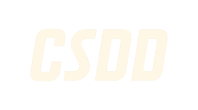 Paldies par uzmanību!